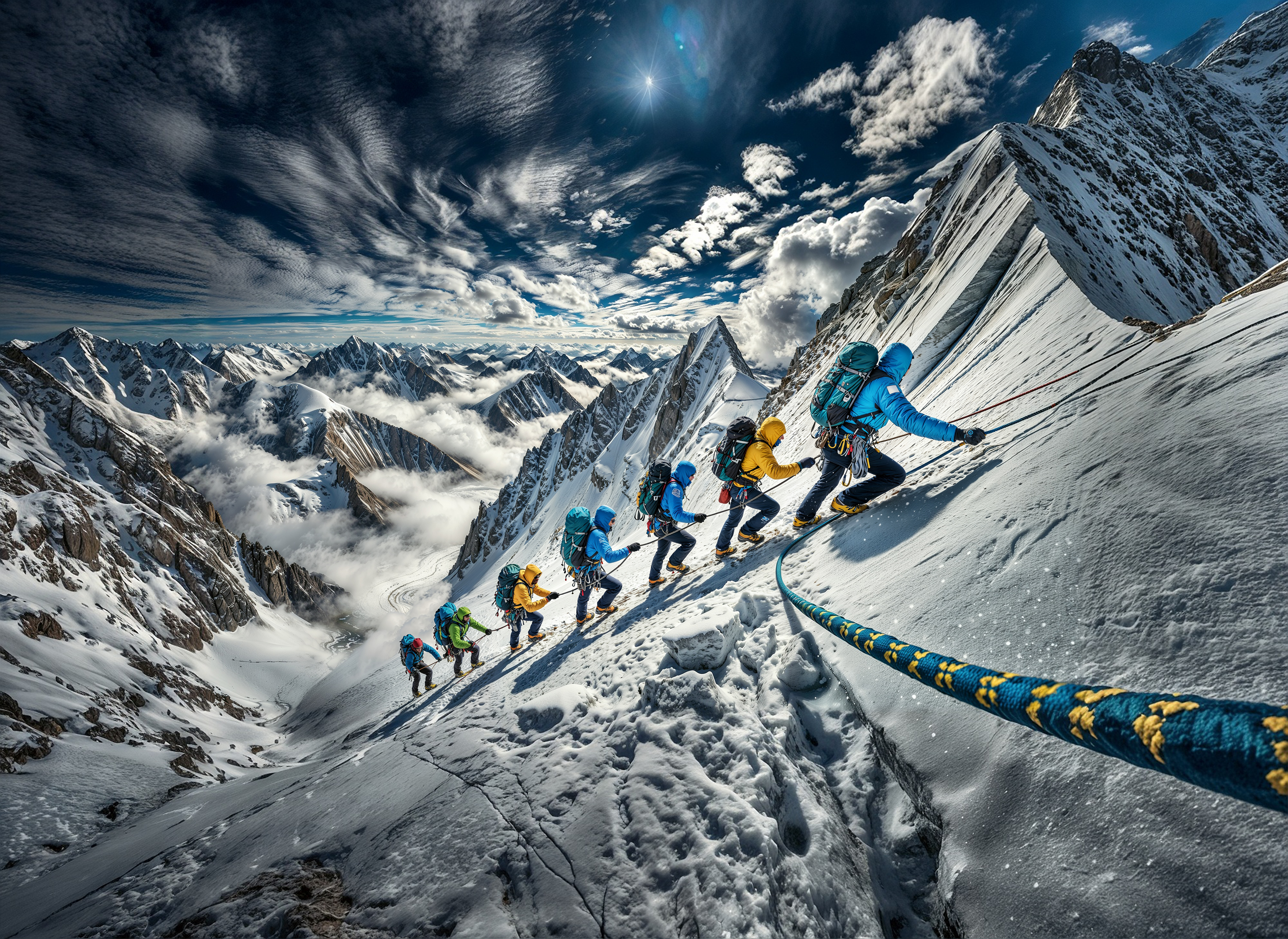 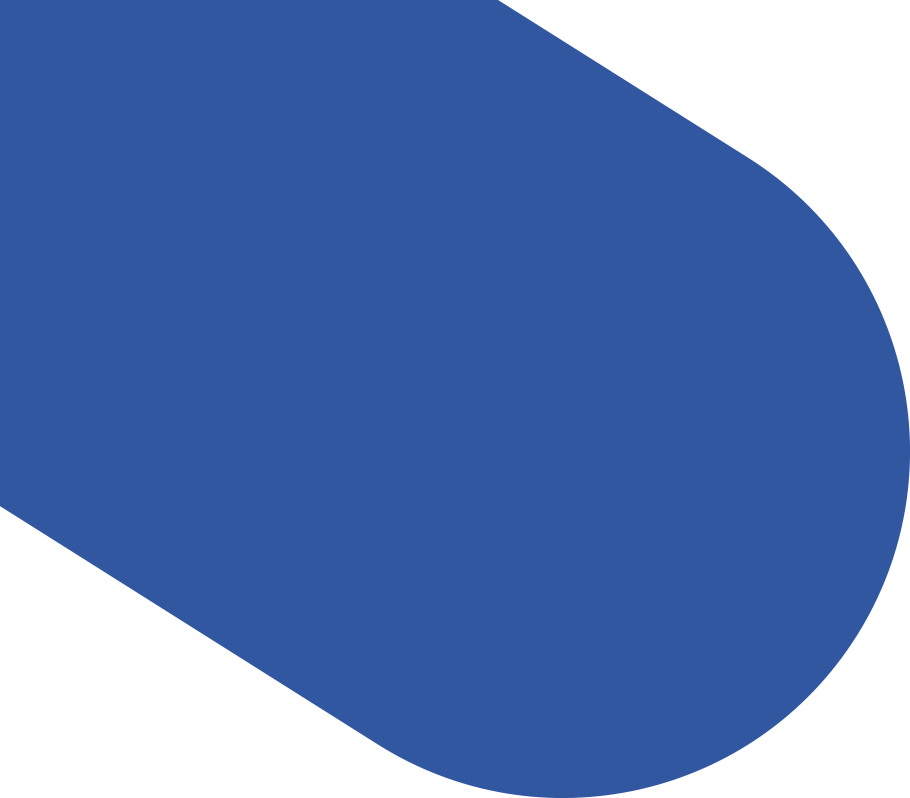 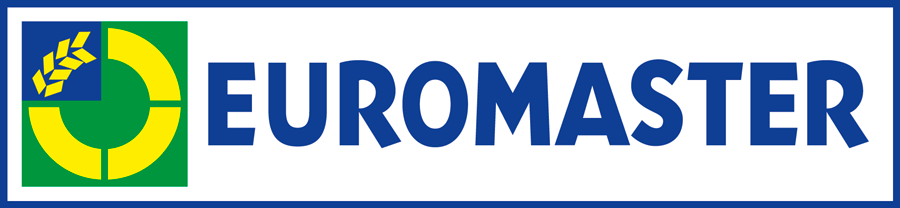 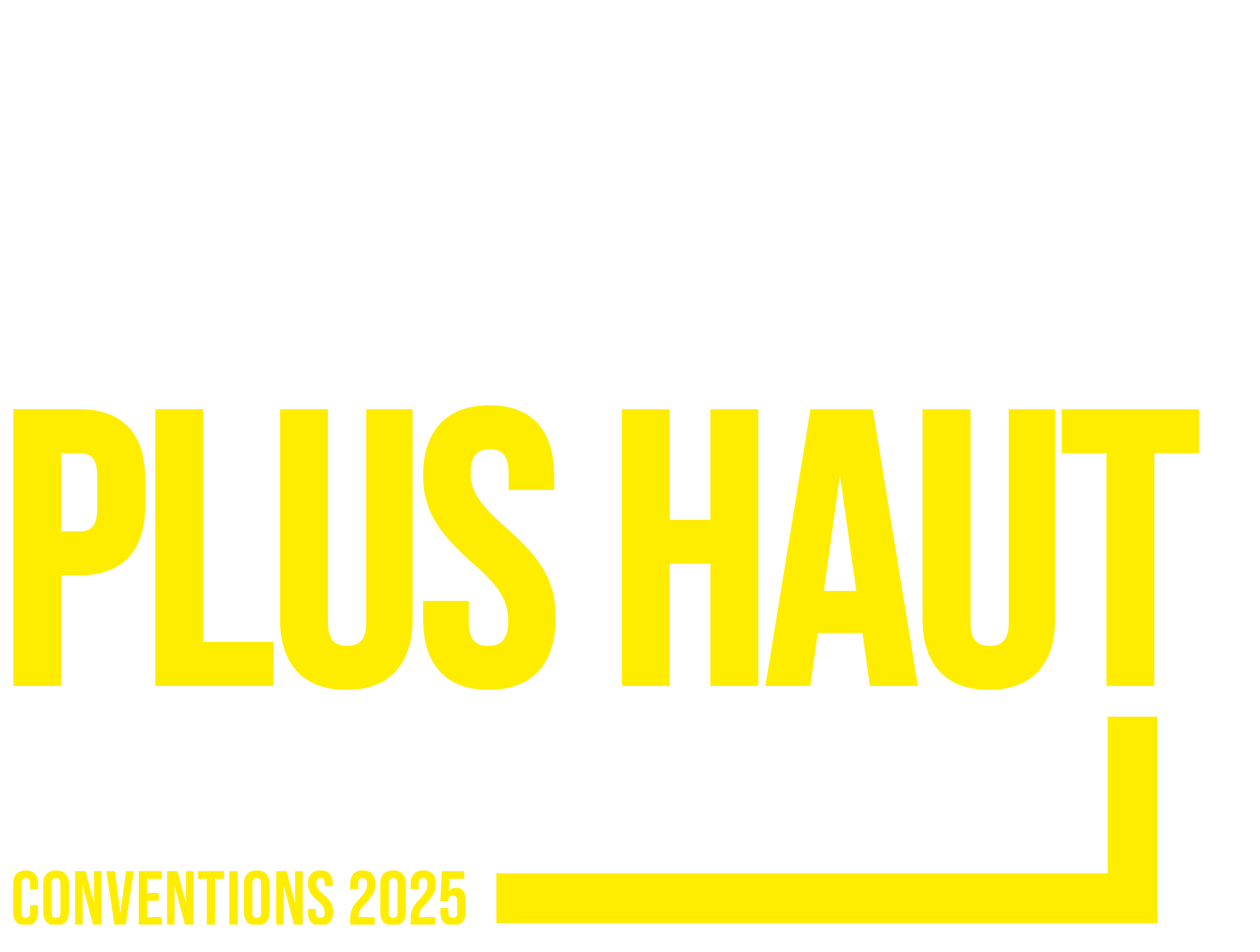 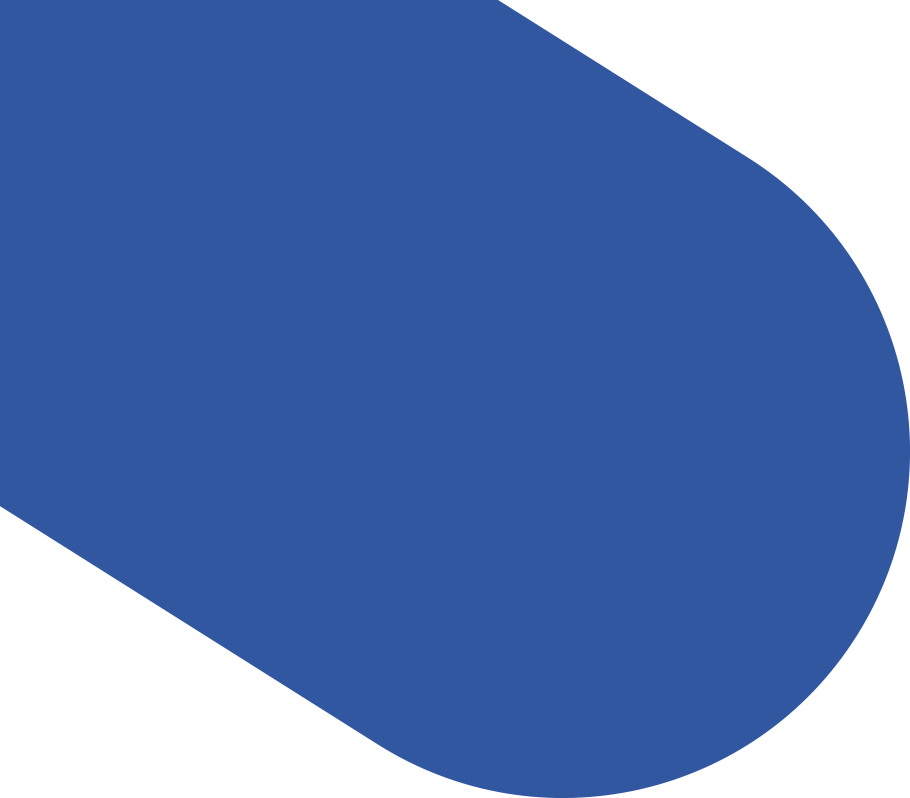 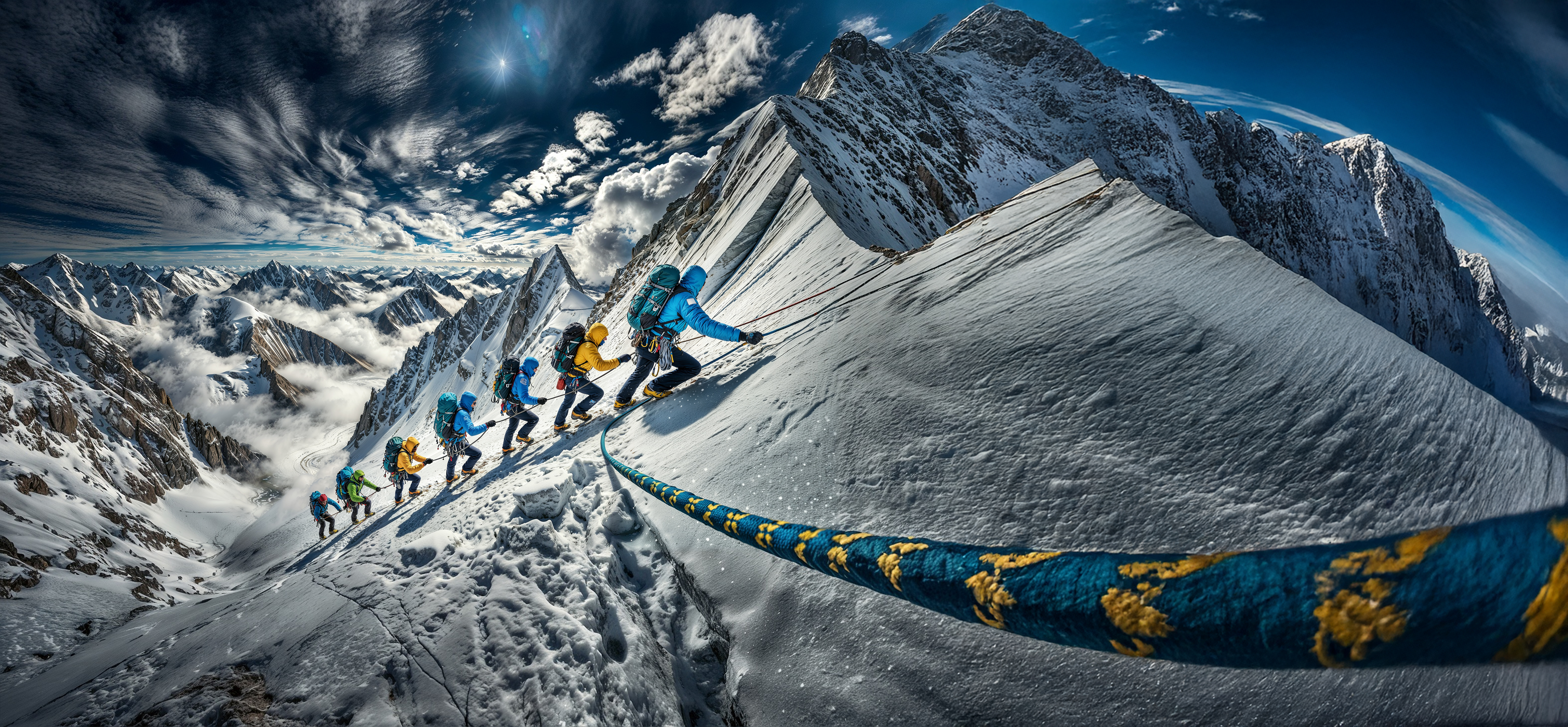 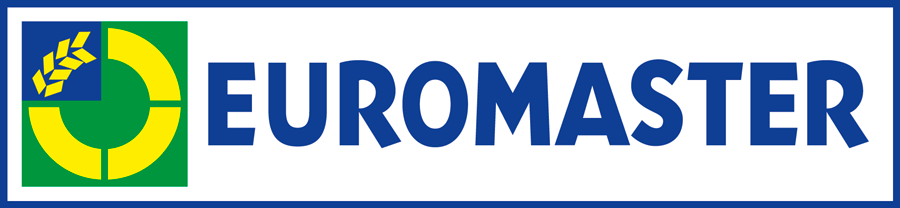 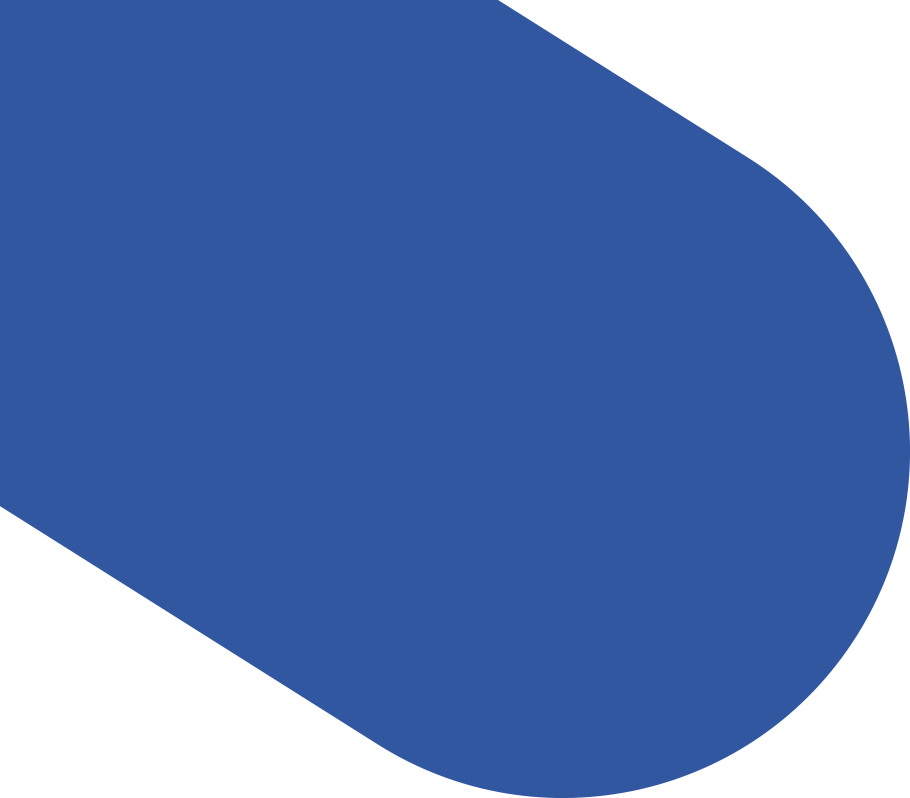 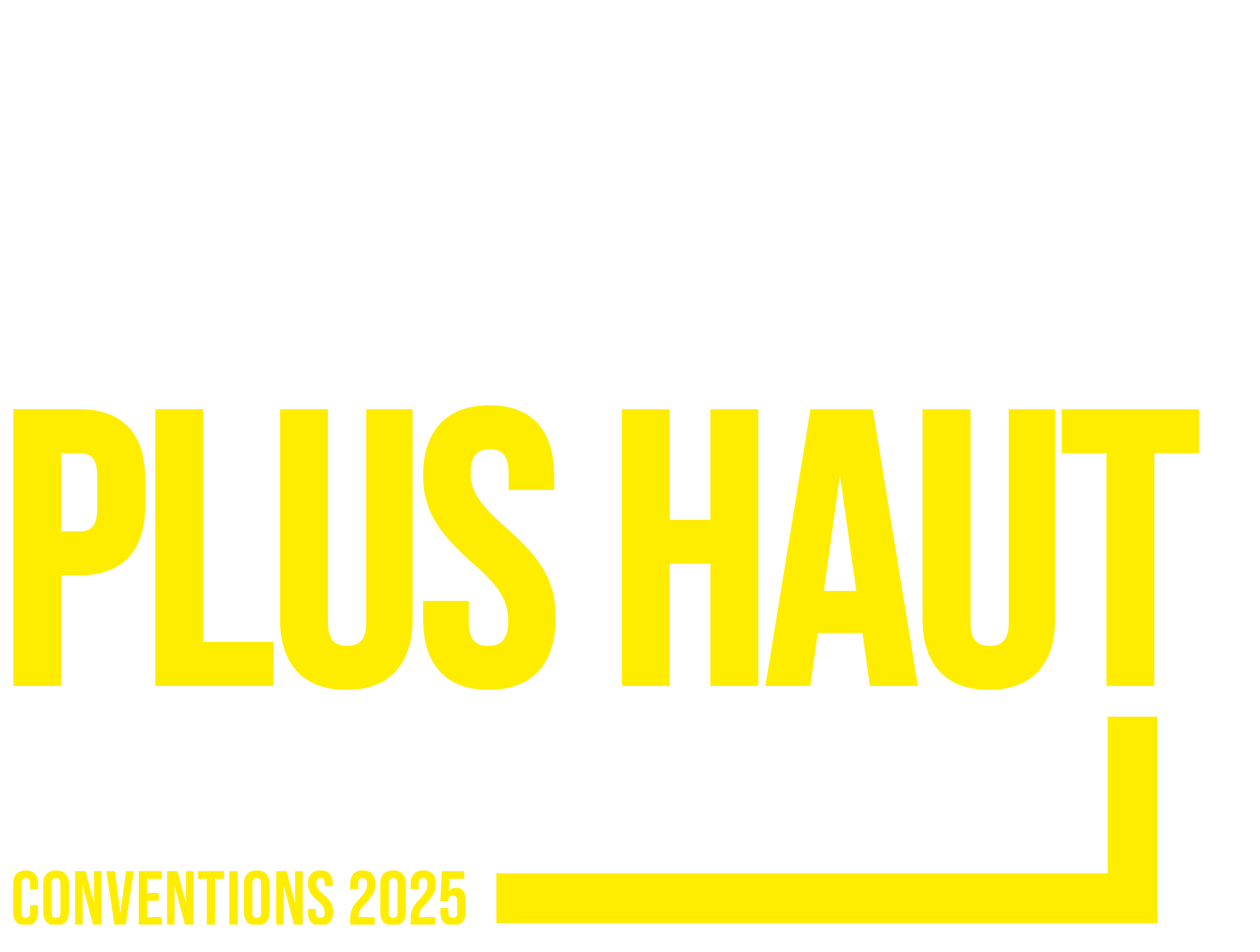 TITRE DE PARTIE TITRE DE PARTIE
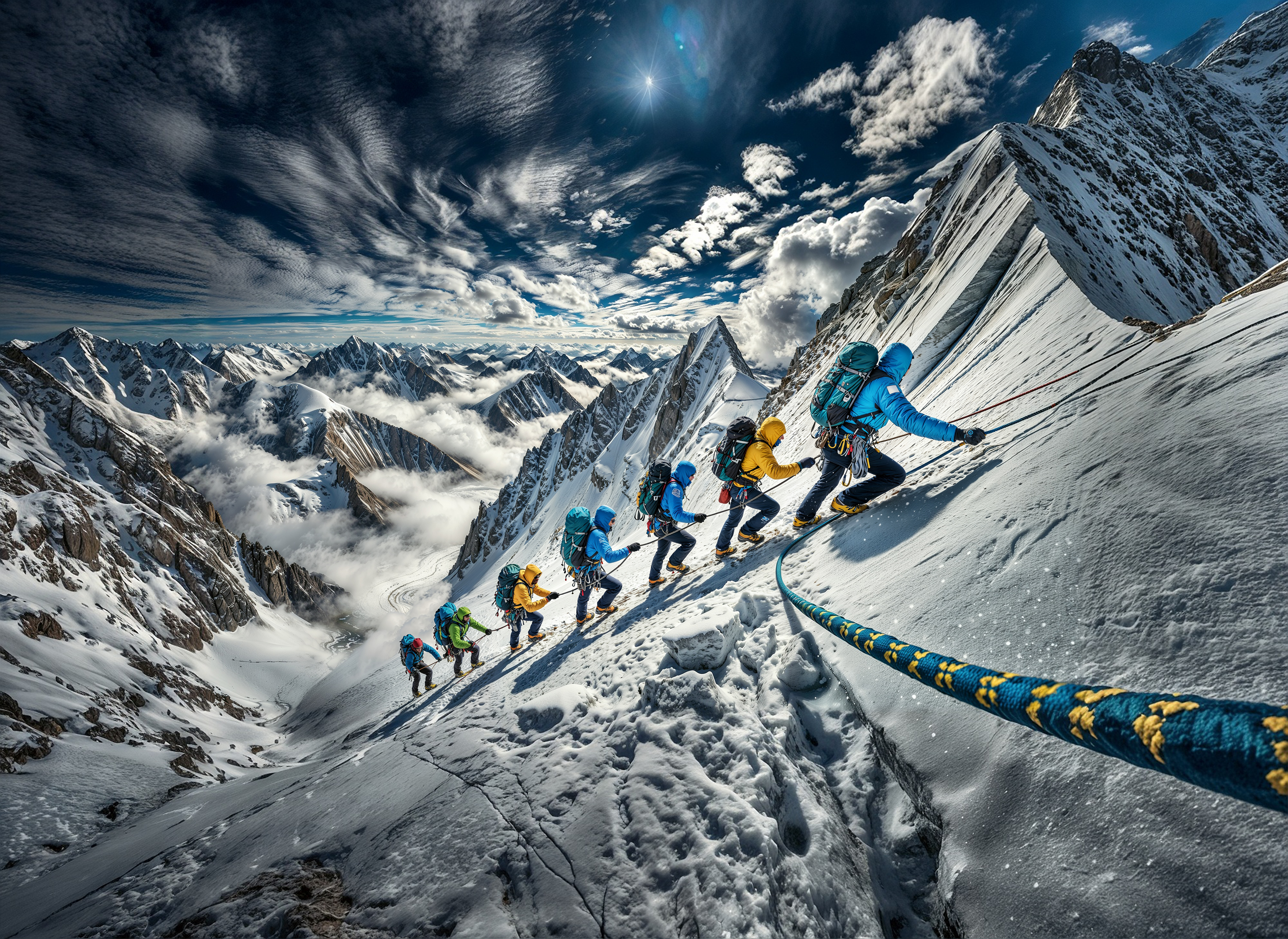 TITRES
SOUS-TITRE
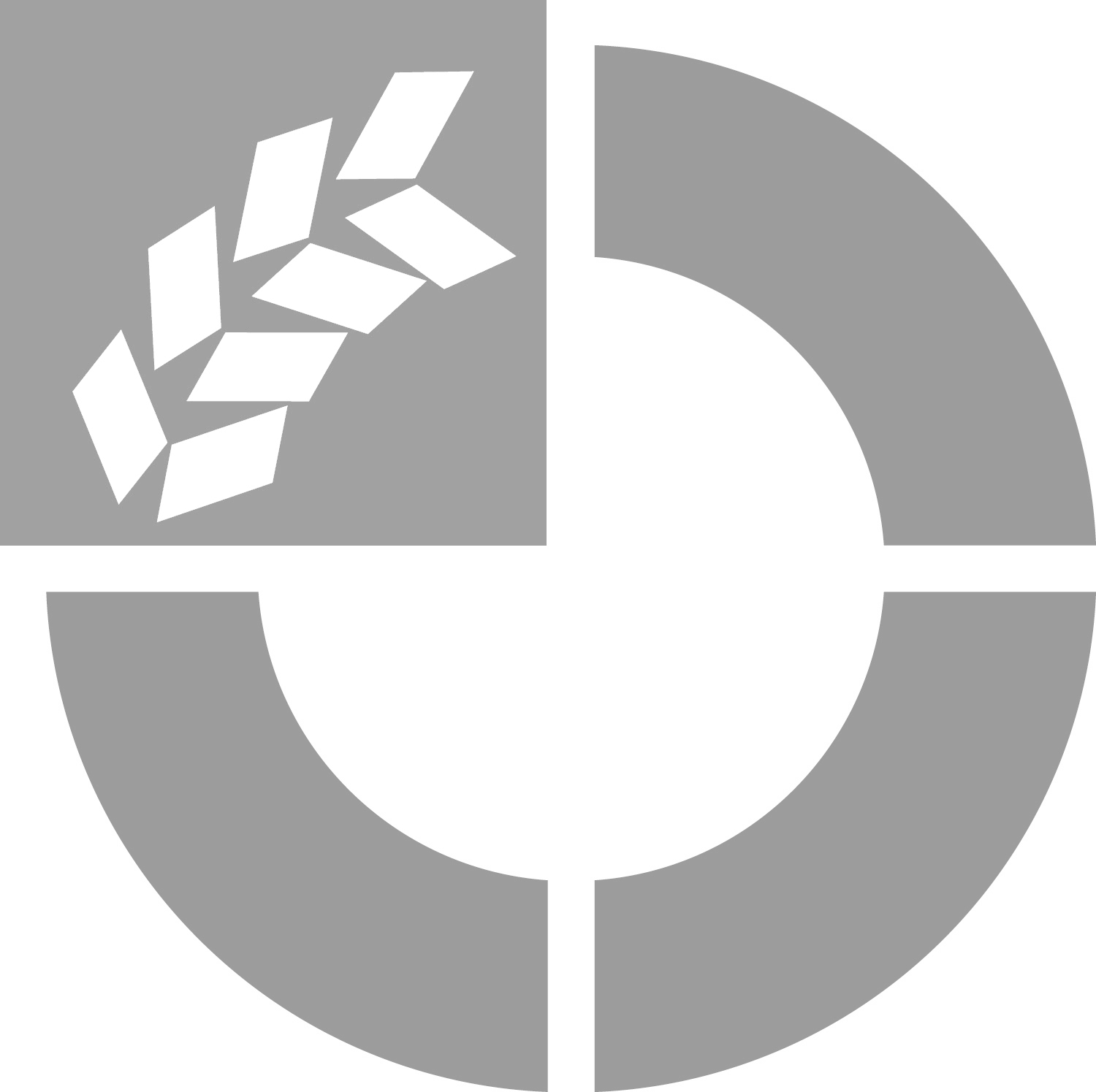 Texte
[ENSEMBLE, PLUS HAUT] Agir, grandir, réussir   |   CONVENTIONS 2025
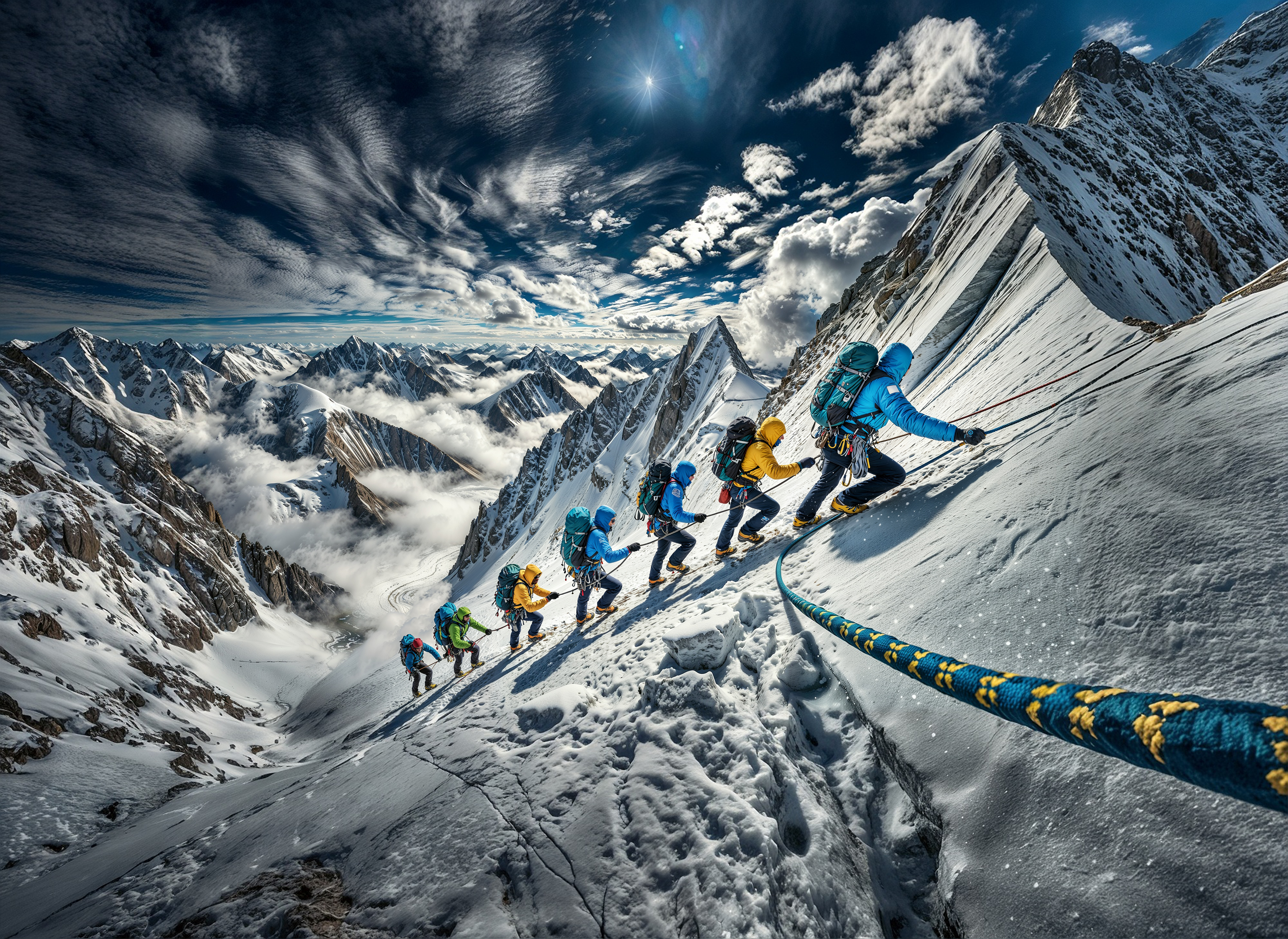 TITRES
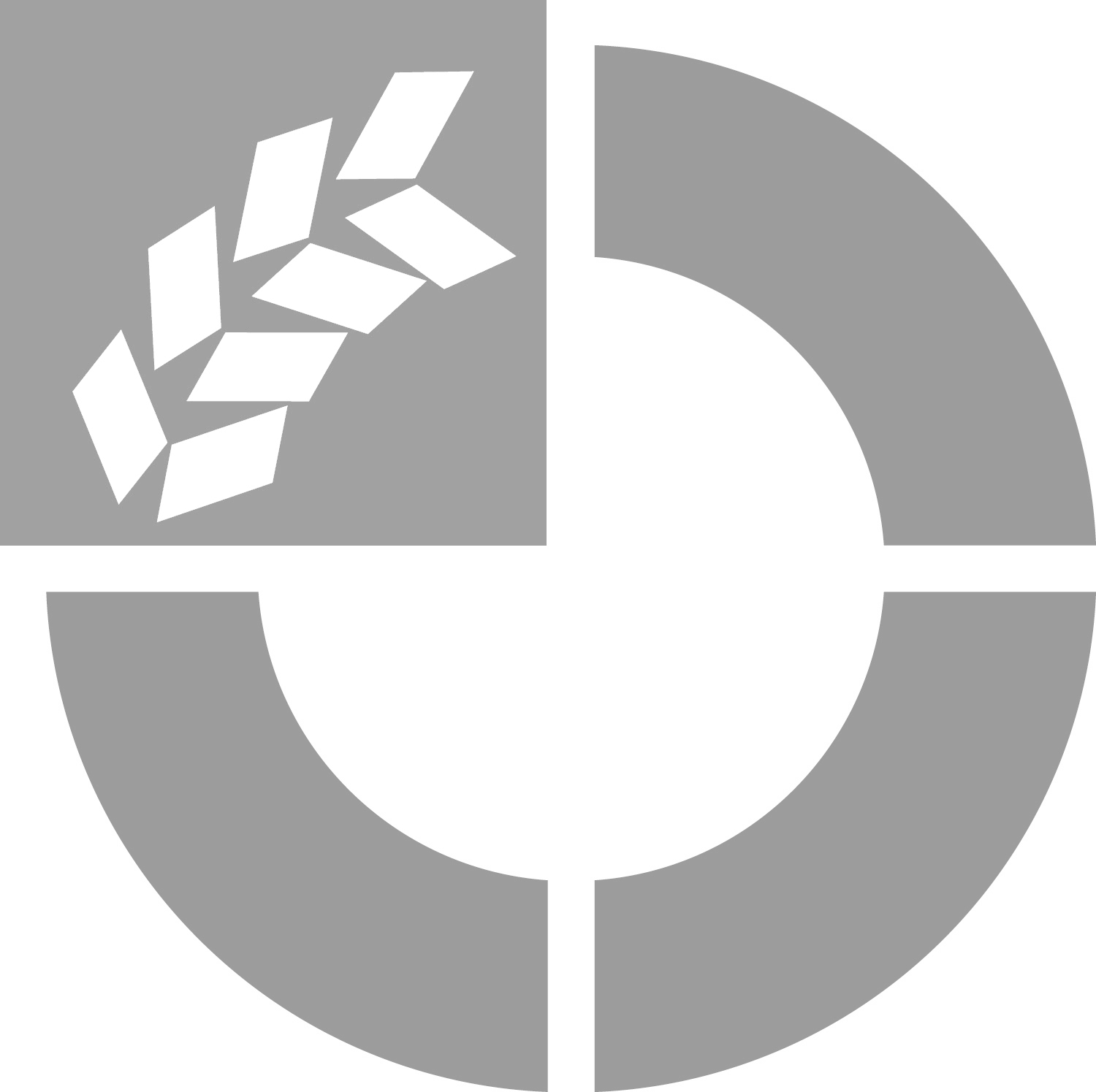 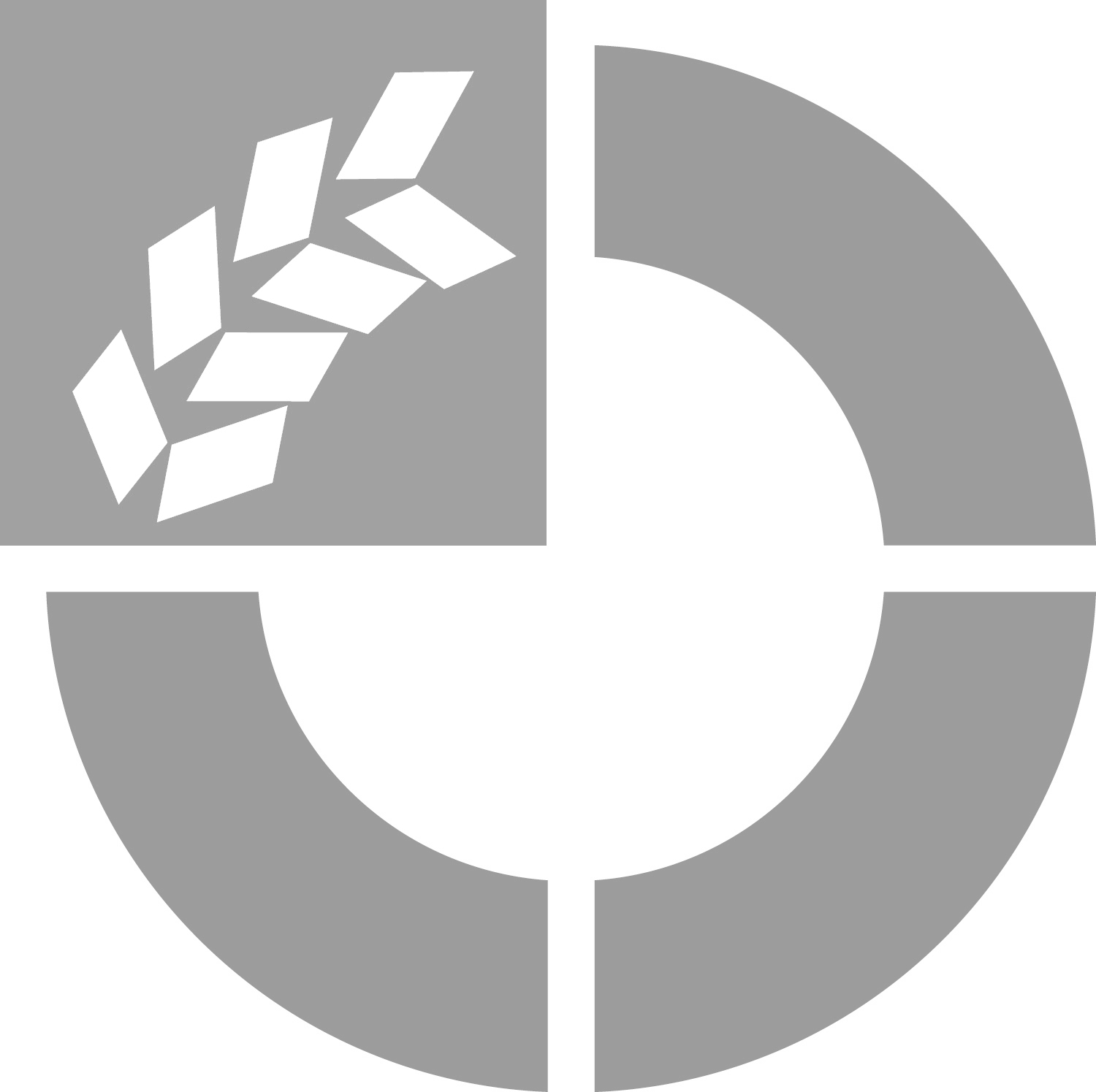 Texte
[ENSEMBLE, PLUS HAUT] Agir, grandir, réussir   |   CONVENTIONS 2025
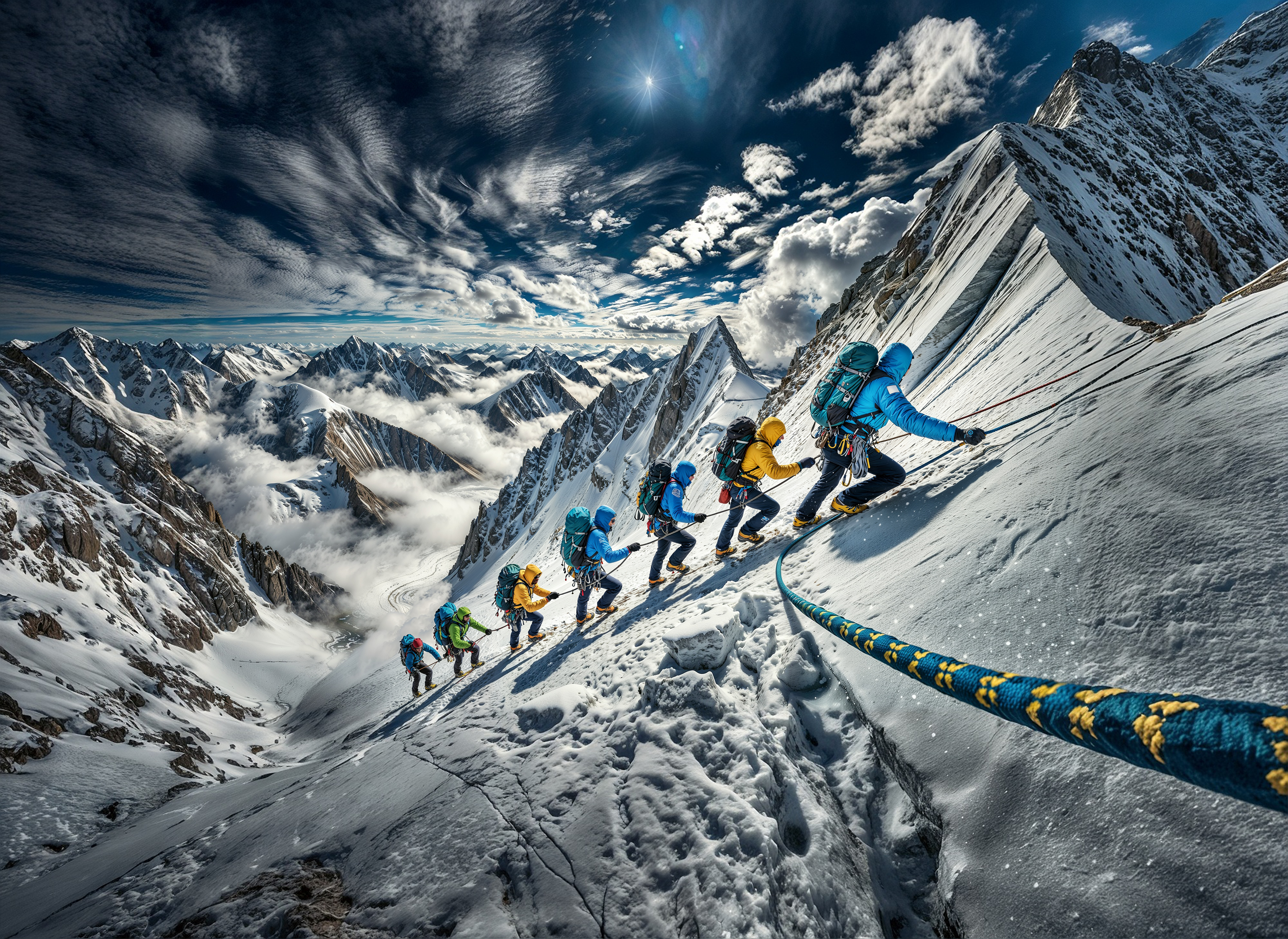 TITRES
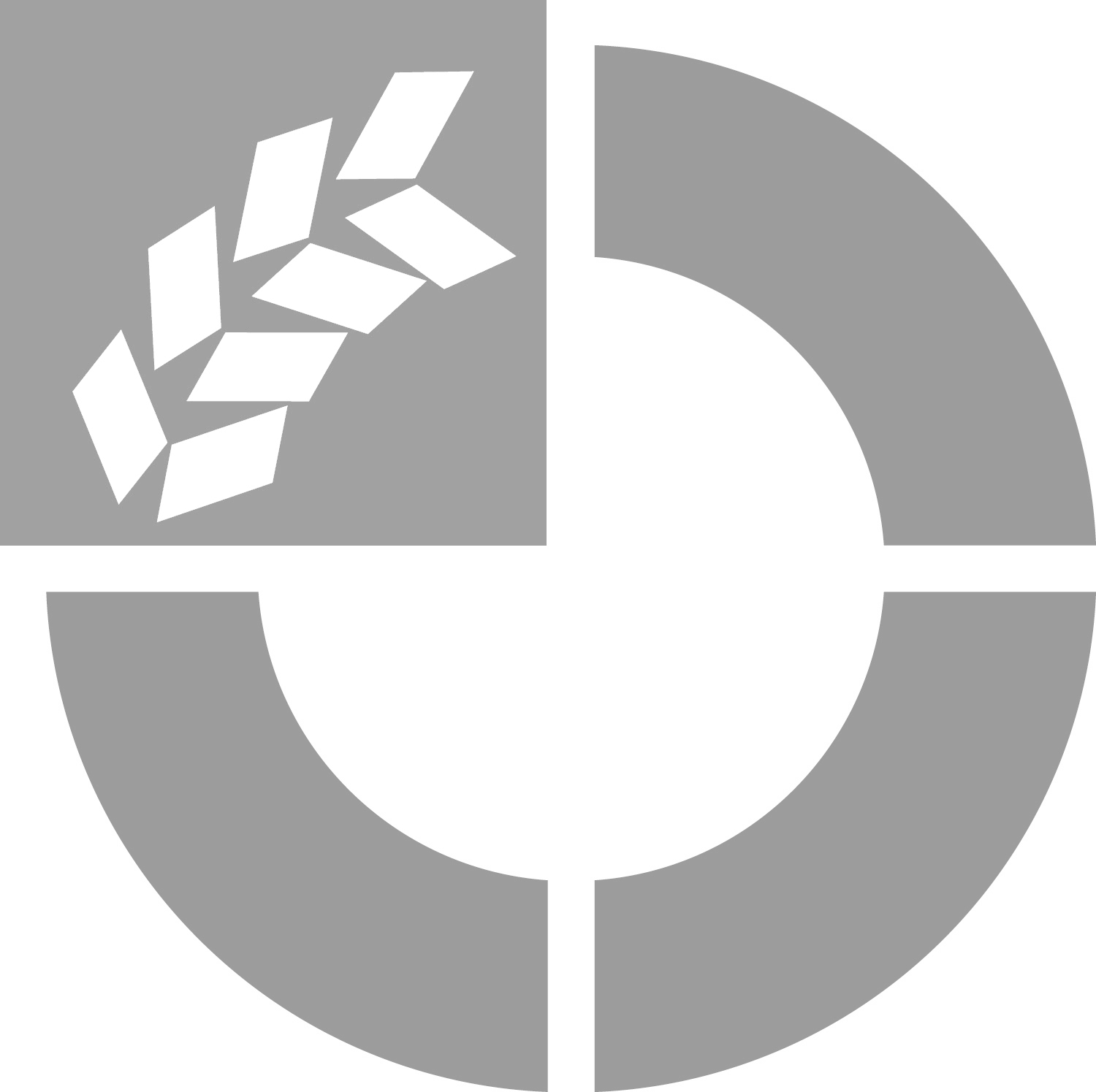 Texte
[ENSEMBLE, PLUS HAUT] Agir, grandir, réussir   |   CONVENTIONS 2025
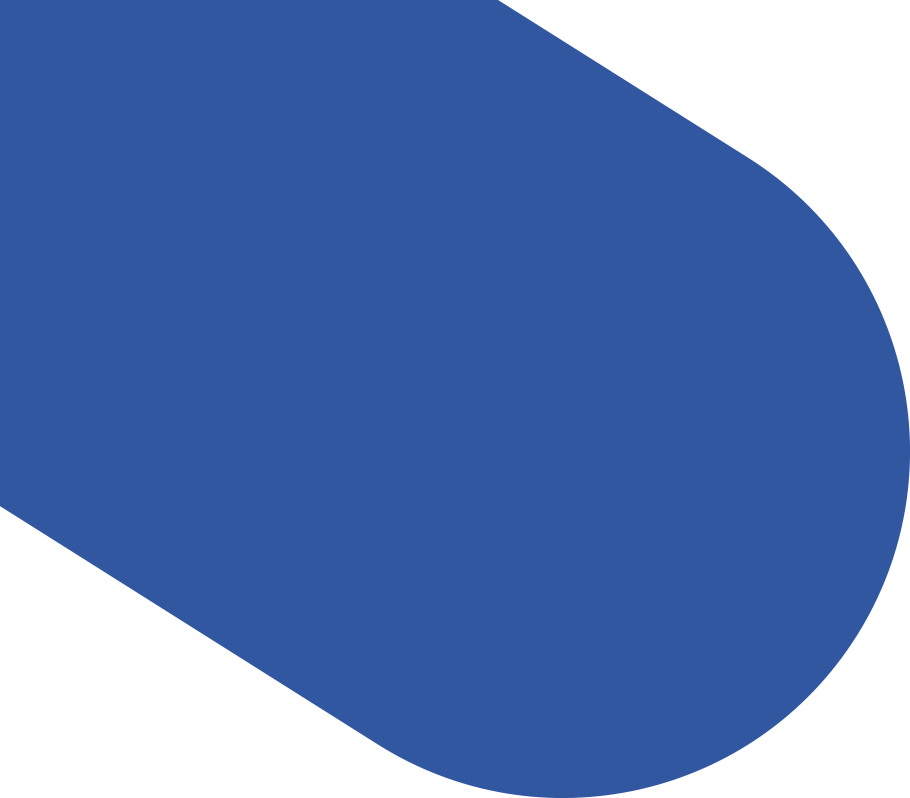 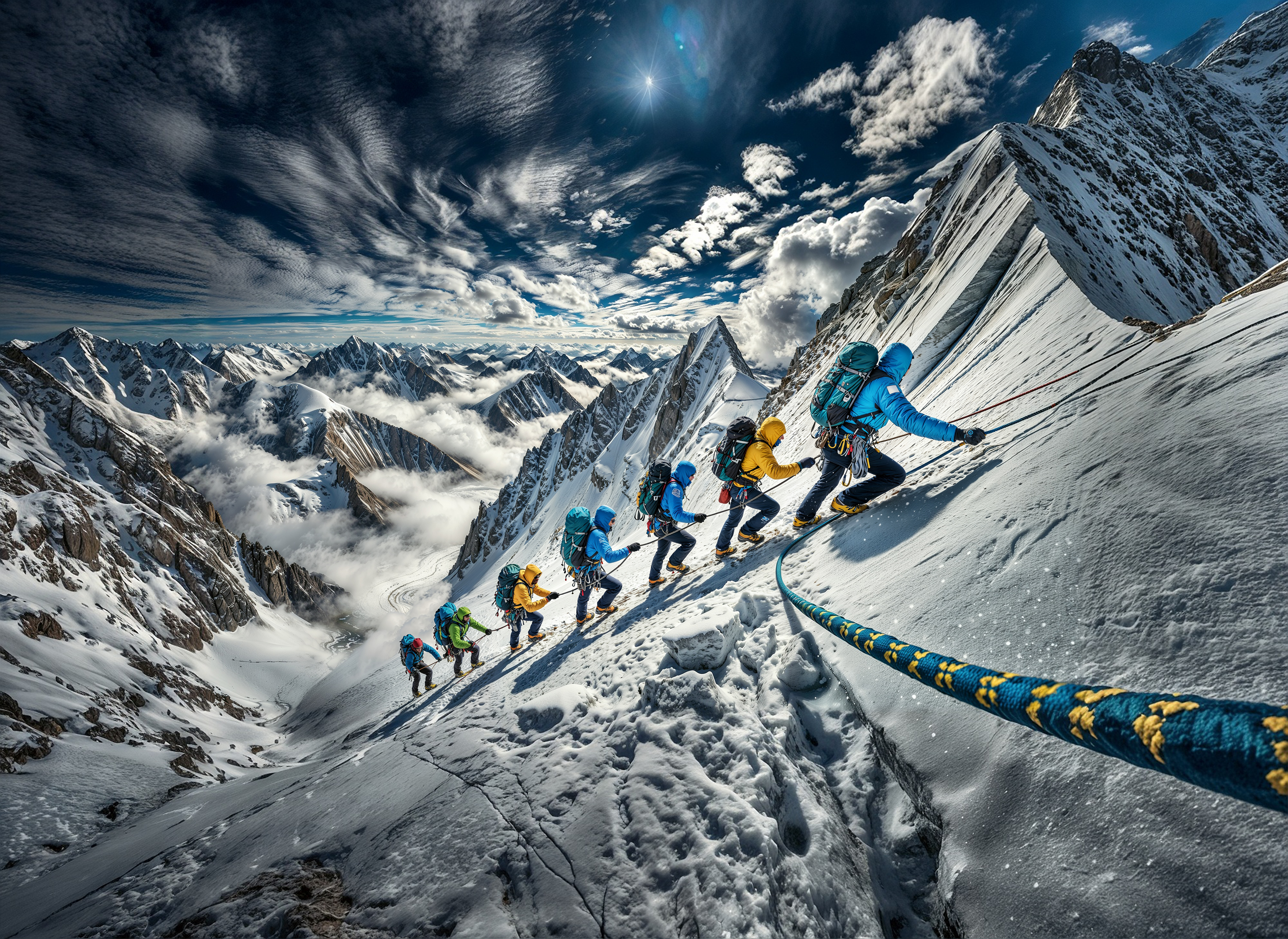 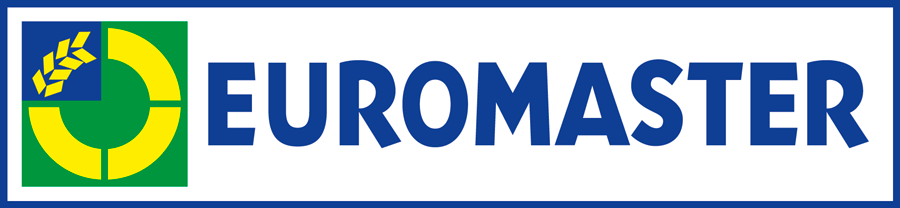 C O N V E N T I O N S   2 0 2 5